PowerPoint Accessibility
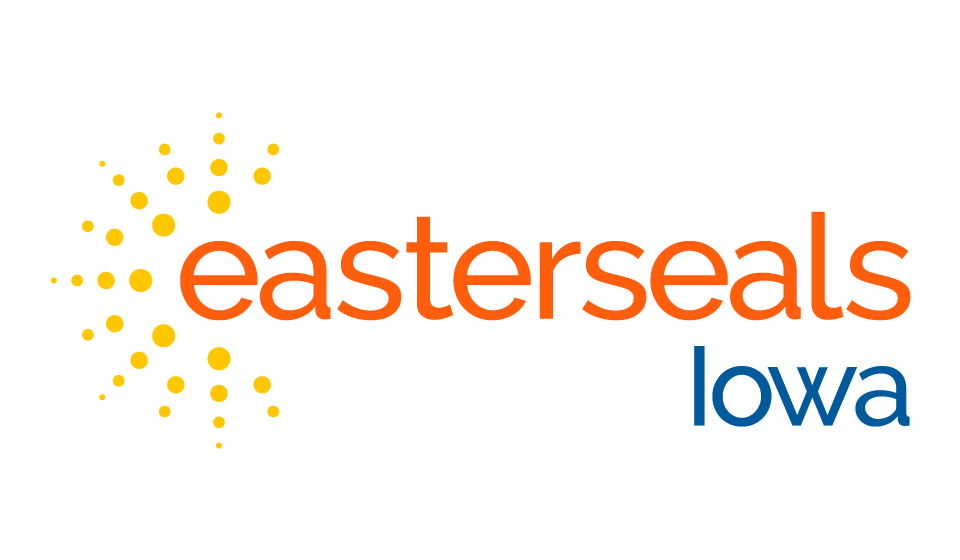 Slide Master
-Create layouts and themes instead of editing slides individually.
-Share changes across a theme, formatted correctly.
-View Tab  Slide Master
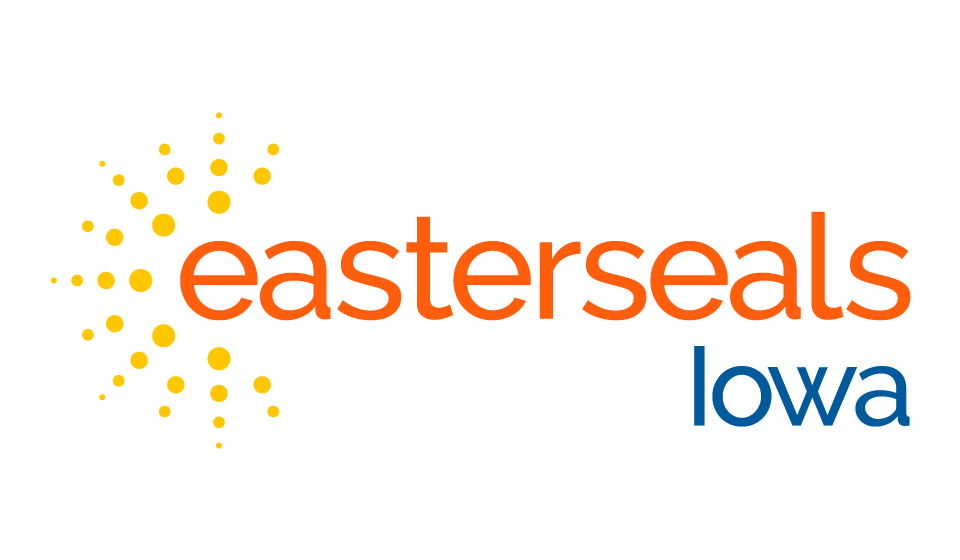 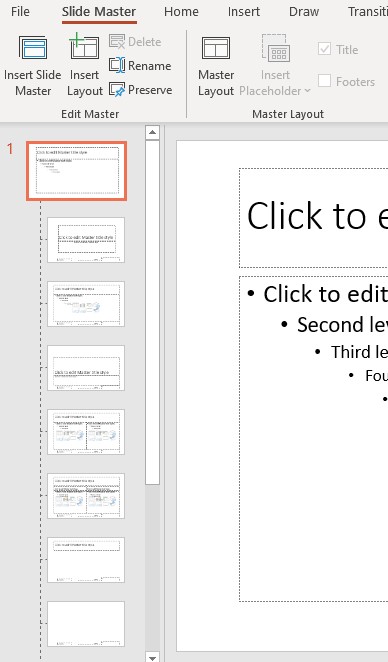 Slide Master
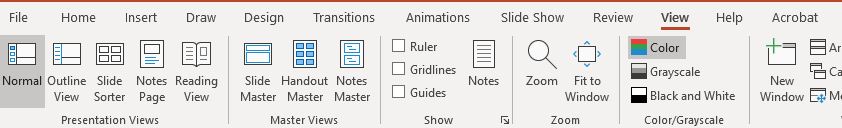 Reading Order
Visual reading order doesn’t define reading order to screen reader user
Manage with Selection Pane
Home tab  Arrange  Selection Pane
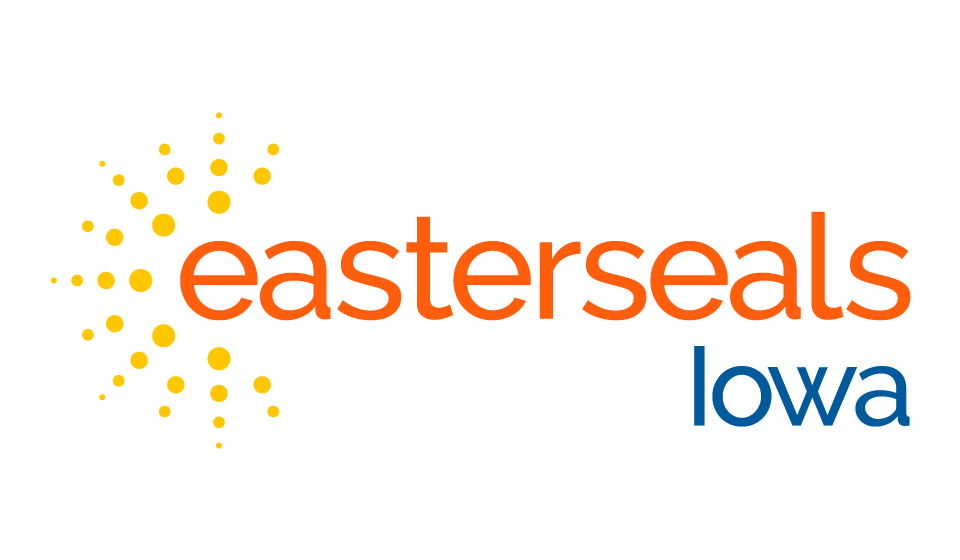 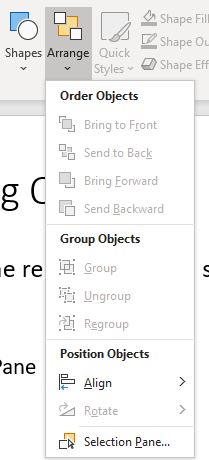 Reading Order
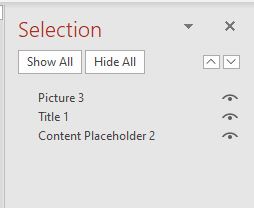 Color Contrast and Data
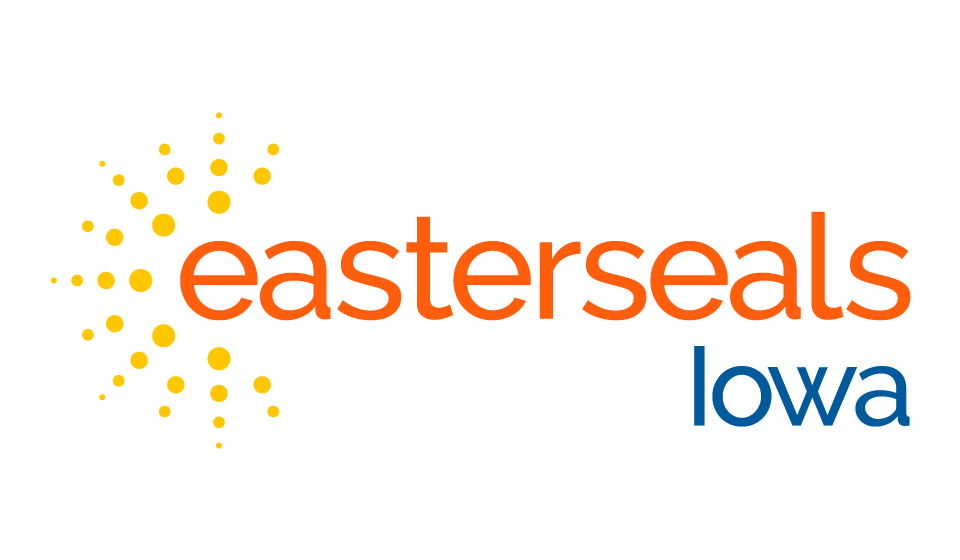